Solving Systems of Linear Equations by Substitution
Session 5
Practice Test – Sept 13
LT # 2 – Sept 15
Objectives
Choose the appropriate variable to solve for in a given system of equations.
Solve systems of linear equations by the substitution method.
RECALL: Solve by graphing.
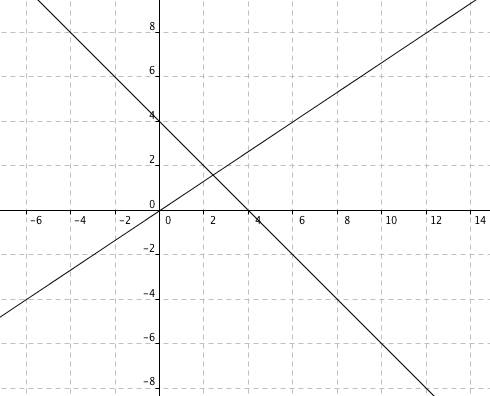 Identifying the point of intersection may produce inaccurate results.
SUBSTITUTION

Replacing one variable so that there is only one variable to solve for instead of two.
(1)
(2)
2x – 5(x + 7) = 4
What variable is isolated on one side of the equation?
Substitute x + 7 in (1).
2x – 5(x + 7) = 4
2x – 5x – 35 = 4
             -3x = 4 + 35
             -3x = 39
                 x = -13
y = x + 7
   = -13 + 7
   = -6
(-13, -6)
How do we know if the values of x and y are correct?
2x – 5y = 4     (1)
 y = x + 7        (2)
(-13, -6)
-6 = -13 + 7
2(-13) -5(-6) = 4
-26 + 30 = 4
-6 = -6
4 = 4
How do we know if the values of x and y are correct?
What variable has a coefficient or either 1 or -1. Rewrite each equation to isolate the variable.
If we make x the subject of the equations, will we get the same solution? Which way is it easier?
What variable has a coefficient or either 1 or -1. Rewrite each equation to isolate the variable.
If we make y the subject of the equations, will we get the same solution? Which way is it easier?
Which variable has the smallest integral coefficient? Isolate this variable on one side of the equation.
How to choose which variable to solve for

A variable is already isolated on one side of the equation.
    ex.   2x – 5y = 4
            y = x + 7
[Speaker Notes: Standard form]
How to choose which variable to solve for

2. One of the variables has a coefficient of 1 or -1.

    ex.   2x + 6y = 3
            x – 4y   = 2
[Speaker Notes: Standard form]
How to choose which variable to solve for

3.  Choose the variable with the smallest integer coefficient.

    ex.   11x – 7y = 10
            14x + 2y = 9
[Speaker Notes: Standard form]
How to identify systems that have no solution and that have more than one solution
SYSTEMS THAT HAVE NO  SOLUTION
(Inconsistent)

2x – 3y = 6
6x – 9y = 36
[Speaker Notes: Standard form]
SYSTEMS THAT HAVE MORE THAN ONE  SOLUTION
(Consistent, Dependent)
9x + 6y = 6
6x + 4y = 4
[Speaker Notes: Standard form]
Seatwork
Exercise 5c # 1, a – e NSM Book 2 page 163
x + y = 7
x – y = 5
[Speaker Notes: Standard form]
3x – y = 0
2x + y = 5
[Speaker Notes: Standard form]
2x – 7y = 5
3x + y = -4
[Speaker Notes: Standard form]
5x – y = 5
3x + 2y = 29
[Speaker Notes: Standard form]
5x + 3y = 11
4x – y = 2
[Speaker Notes: Standard form]
Homework
Exercise 5c page 163, number 1 f – j
For further understanding
http://www.youtube.com/watch?v=PIzV_NYkhUM&feature=relmfu
http://www.regentsprep.org/Regents/math/ALGEBRA/AE3/AlgSys.htm
http://teachers.henrico.k12.va.us/math/hcpsalgebra1/Documents/examviewweb/ev9-2.htm